Prävention hitzebedingter Risiken bei älteren Menschen(Grundlagen und Handlungsempfehlungen für Pflegende)
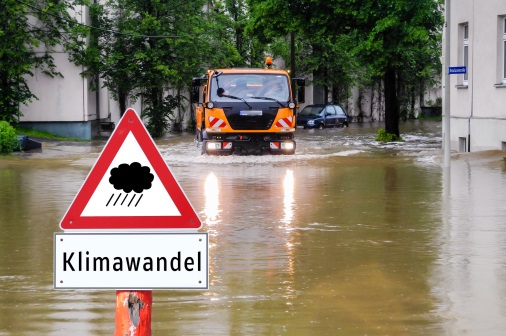 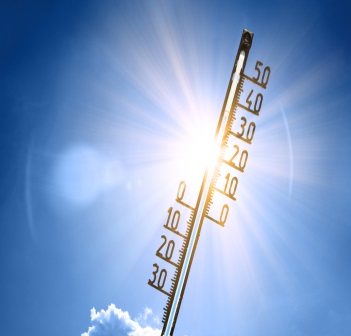 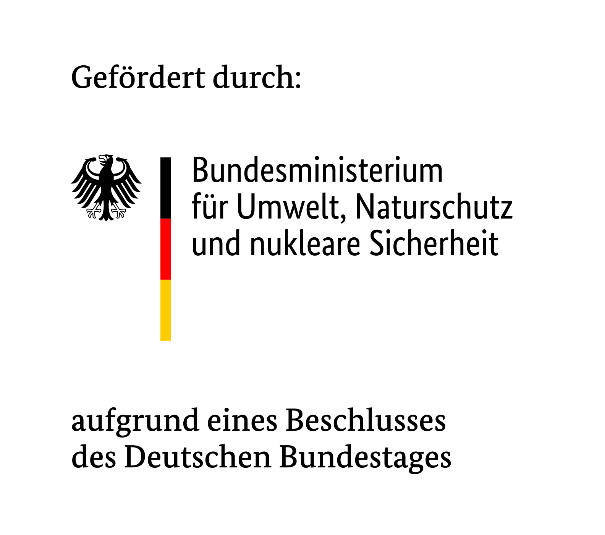 Die Hitze bei uns in Deutschland
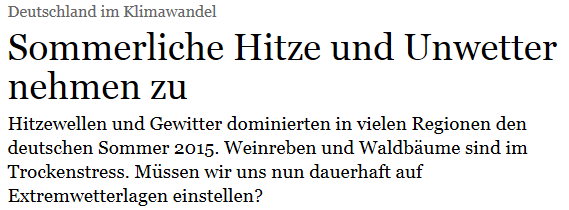 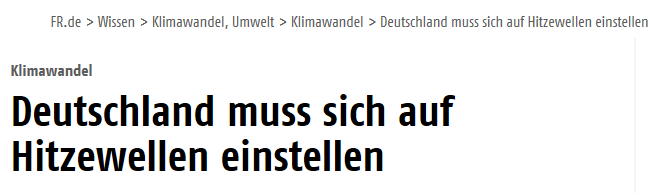 Frankfurter Rundschau, 25.11.2015
FAZ, 28.08.2015
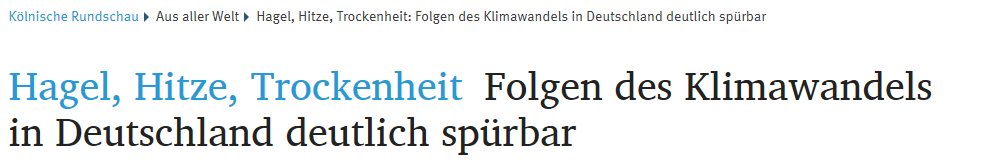 Kölnische Rundschau, 25.05.2015
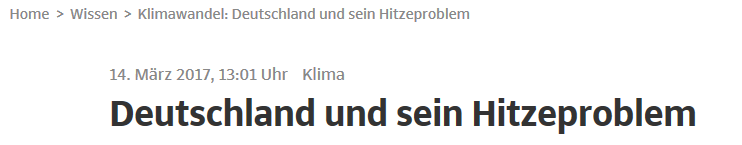 Süddeutsche Zeitung, 17.03.2017
2
29.10.2018
[Speaker Notes: Auf dieser Folie sehen Sie Zeitungsmeldungen zum Klimawandel in Deutschland. 

Deutschland reagiert auf den Klimawandel.
Dies passiert zum einen durch Klimaschutzmaßnahmen. Diese können beeinflussen, wie stark sich das Klima verändert, dass es sich verändert, können Klimaschutzmaßnahmen jedoch nicht mehr verhindern. 

Deswegen ist es wichtig, dass wir uns an den Klimawandel anpassen. Das Thema Hitze und Gesundheit spielt dabei eine wichtige Rolle – und deswegen richtet sich das Bildungsmodul „Hitze und Gesundheit“ an Sie. 


--------------------------------------------------------------------------------------------------------------------------------------------------------------------------------------------------------------------------------------------
Quellen:

Sommerliche Hitze und Unwetter nehmen zu. FAZ. 2015. Verfügbar unter: http://www.faz.net/aktuell/gesellschaft/deutschland-im-klimawandel-sommerliche-hitze-und-unwetter-nehmen-zu-13773114.html [08.05.2017].
Deutschland muss sich auf Hitzewellen einstellen. Frankfurter Rundschau. 2015. Verfügbar unter: http://www.fr.de/wissen/klimawandel/klimawandel/klimawandel-deutschland-muss-sich-auf-hitzewellen-einstellen-a-411632 [08.05.2017].
Hagel, Hitze, Trockenheit. Folgen des Klimawandels in Deutschland deutlich spürbar. Kölnische Rundschau. 2015. Verfügbar unter: http://www.rundschau-online.de/aus-aller-welt/hagel--hitze--trockenheit-folgen-des-klimawandels-in-deutschland-deutlich-spuerbar-1478392 
Deutschland und sein Hitzeproblem. Süddeutsche Zeitung. 2017. Verfügbar unter: http://www.sueddeutsche.de/wissen/klima-deutschland-und-sein-hitzeproblem-1.3418893]
Hitze als Auswirkung des Klimawandels
Definitionen
Klimawandel: Veränderung des Klimas auf der Erde

Sommertag: die Höchsttemperatur erreicht 25 °C

Hitzetag: die Höchsttemperatur erreicht 30 °C 

Hitzewelle: verschiedene Definitionen,                3 aufeinanderfolgende heiße Tage 

Tropennacht: die Tiefsttemperatur fällt auch in der Nacht nicht unter 20 °C  und somit wenig Regeneration für den Körper möglich
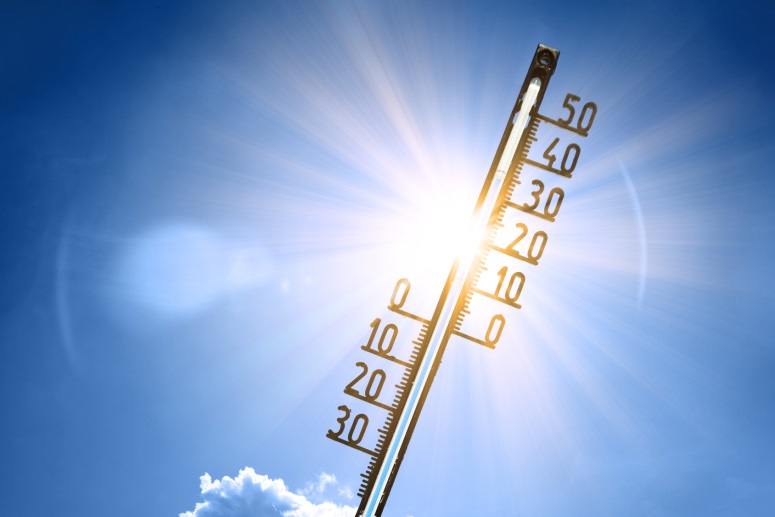 Quelle: Deutschländer et al, Temperatur inklusive Hitzewellen. Klimawandel in Deutschland. Springer, 2016
3
29.10.2018
Hitze als Auswirkung des Klimawandels
Temperaturentwicklung bis 2100
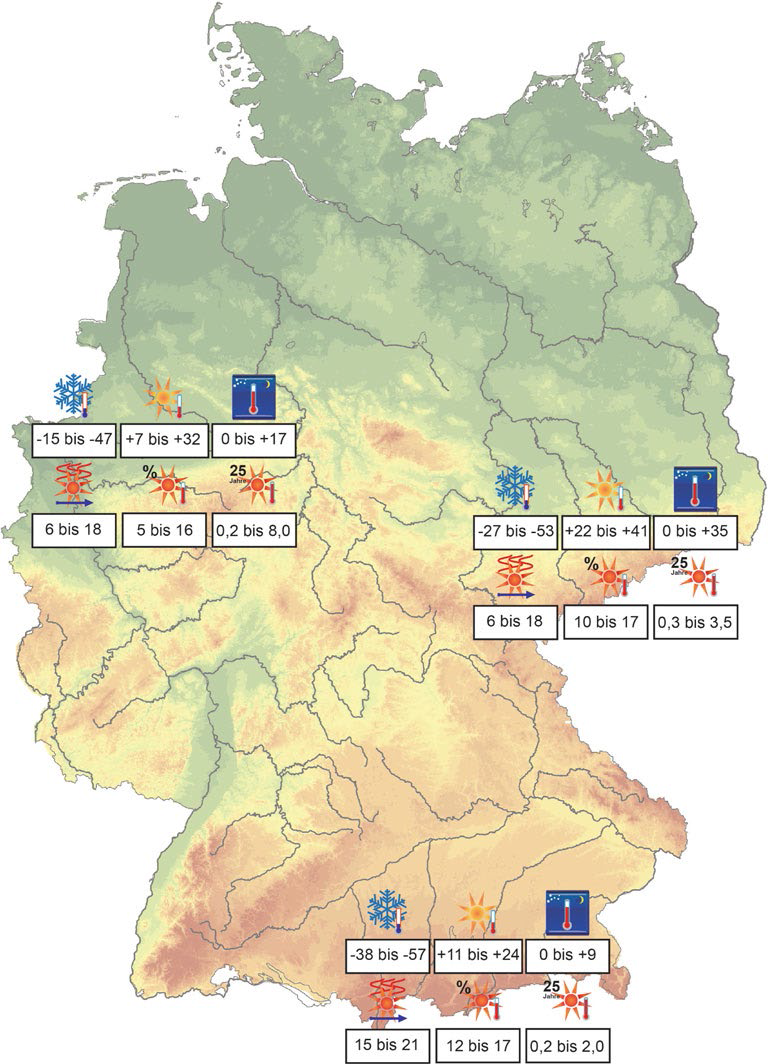 Entwicklung in Süddeutschland: 
Anstieg der Sommertage um 11 bis 24 Tage
Anstieg der Tropennächte um bis zu 9 Nächte
Anstieg der Hitzewellen um bis zu 30 Ereignisse im Jahr
Quelle: Deutschländer et al, Temperatur inklusive Hitzewellen. Klimawandel in Deutschland. Springer, 2016
4
29.10.2018
Hitze als Auswirkung des Klimawandels
Anzahl der Hitzetage pro Jahr München sTadt – Trend bis 2100(Quelle: Auftraggeber: Landeshauptstadt münchen, rEferat für Gesundheit und Umwelt, Stadtklimaanalyse, 2014)
Wir erwarten mehr Hitzetage in München
5
29.10.2018
Hitze als Auswirkung des Klimawandels
Anzahl der Tropennächte pro Jahr München sTadt – Trend bis 2100(Quelle: Auftraggeber: Landeshauptstadt münchen, rEferat für Gesundheit und Umwelt, Stadtklimaanalyse, 2014)
Wir erwarten mehr Tropennächte in München
6
29.10.2018
Hitzeassoziierte Gesundheitsprobleme
Hitzeassoziierte Gesundheitsprobleme:
Exsikkose
Hitzekollaps
Hitzeerschöpfung
Hitzschlag
Sonnenstich
Hitzekrampf
Hitzeausschlag
7
29.10.2018
Hitzeassoziierte Gesundheitsprobleme
Hitzeassoziierte Gesundheitsprobleme
Exsikkose 
Durch Dehydration verursachter Zustand des Flüssigkeits- bzw. Wassermangels im Körper (Wetsch et al. 2014)
8
29.10.2018
Hitzeassoziierte Gesundheitsprobleme
Hitzeassoziierte Gesundheitsprobleme
Hitzekollaps (auch Hitzeohnmacht oder Hitzesynkope)
Die peripheren Blutgefäße erweitern sich durch die Hitze  der Blutdruck fällt ab  verminderte Gehirndurchblutung mit Bewusstlosigkeit 

Hitzeerschöpfung
Hitzebedingter Flüssigkeitsverlust durch Schwitzen (Abnahme des Blutvolumens im Kreislauf)  Blutdruck fällt ab
Die Körpertemperatur ist selten über 39°C
9
29.10.2018
Hitzeassoziierte Gesundheitsprobleme
Hitzeassoziierte Gesundheitsprobleme
Hitzschlag
Der Körper kann nicht mehr durch Schwitzen eine Kühlung des Körpers ermöglichen  es entsteht ein Wärmestau  die Körpertemperatur steigt schnell, über 40°C oder mehr in 10 bis 15 Minuten 
Die akute Erhitzung führt zu einem Hirnödem 
Hitzeausschlag
Nicht atmungsaktive oder enge Kleidung verhindern die ausreichende Verdunstung des Schweißes Verstopfung der Ausführungsgänge der Schweißdrüsen  es bilden sich kleine, häufig juckende oder brennende Bläschen
10
29.10.2018
Hitzeassoziierte Gesundheitsprobleme
Hitzeassoziierte Gesundheitsprobleme
Sonnenstich
Lange direkte Sonneneinstrahlung auf den Kopf  lokale Überwärmung  Reizung der Hirnhäute (Meningen)  Hirnödem (in schweren Fällen)
Kleine Kinder und Menschen mit weniger Haarbedeckung sind besonders gefährdet. 
Hitzekrampf
Bei körperlicher Anstrengung (z.B. Laufen, Radfahren, Gartenarbeit) bei Hitze entsteht durch starkes Schwitzen ein Mangel an Flüssigkeit und Elektrolyten  zeigt sich in Krämpfen/Muskelschmerzen der Arbeitsmuskulatur
11
29.10.2018
Hitzeassoziierte Gesundheitsprobleme
Hitzeassoziierte Gesundheitsprobleme
Zusammengefasste Symptome:
Trockener Mund/trockene Zunge, trockene Haut, verminderter Hautturgor (CAVE: nicht immer zeigt sich eine Hautfalte)
Durstgefühl (CAVE: häufig fehlt auch das Durstgefühl)
Kopfschmerzen
Erschöpfungs- oder Schwächegefühl
Kreislaufbeschwerden, Schwindel (Puls erhöht, verminderter RR, verminderter Pulsfüllungsdruck) 
Steigende Körpertemperatur (>39°C)
Unruhegefühl, plötzliche Verwirrtheit, Bewusstseinstrübung, Bewusstlosigkeit
Verminderte Urinausscheidung, zunehmende Harnkonzentration
(Unstillbares) Erbrechen
Schneller Gewichtsverlust (mehr als 5%)
Kurzatmigkeit
12
29.10.2018
Hitzeassoziierte Gesundheitsprobleme
Hitzeassoziierte Gesundheitsprobleme
Weitere wichtige Symptome:
Fehlender Speichelsee unter der Zunge
Infektionen (z.B. Harnwegsinfekt)
Obstipation
Muskelschmerzen/-krämpfe
Im Labor möglicherweise erhöhte Werte: HK, Hb, Serumeiweiß
13
29.10.2018
Bedeutung für die Gesundheitsberufe
Bedeutung für die Gesundheitsberufe
Welche Herausforderungen für Pflegende ergeben sich?
Demografischer Wandel 
	 mehr zu versorgende Menschen
	 mehr Krankenhauseinweisungen durch Exsikkose 
Exsikkose im Zusammenhang mit anderen Diagnosen 
Gesundheitsberufe haben einen Versorgungsauftrag 
Beobachtung, um das Risiko und Problem zu erkennen 
Maßnahmen planen/einleiten/durchführen/evaluieren
14
29.10.2018
[Speaker Notes: Anmerkung fürs Projektteam: kurze Erklärung Exsikkose im Video]
Bedeutung für die Gesundheitsberufe
Bedeutung für die Gesundheitsberufe
Ganz konkret:
Beobachtungen auf klinische Zeichen einer Exsikkose
Beobachtungen zu Ess-/Trinkverhalten 
Arztinformation
frühzeitiges Einleiten von Interventionen, Prophylaxe
Wirksamkeit kontrollieren 
und… 
Fehler im Management erkennen und verbessern
Auftrag für Pflegeforschung: Überprüfung der Effektivität der Interventionen
15
29.10.2018
Einordnung der Risikogruppe
Risikogruppen
16
29.10.2018
Einordnung der Risikogruppe
risikogruppen
17
29.10.2018
Einordnung der Risikogruppe
risikogruppen
18
29.10.2018
Einordnung der Risikogruppe
Risikogruppen
Ergänzung der Risikogruppen
Menschen, die in Städten leben
Sozial isolierte Menschen
Menschen mit wenig Geld, obdachlose Menschen
Arbeitende, die beruflich der Sonne ausgesetzt sind
Menschen, die ihre Freizeit in der Sonne verbringen und evtl. zusätzlich Sport betreiben
19
29.10.2018
Patientenversorgung während der Hitzeperioden
Patientenversorgung Während der Hitzeperioden
Allgemeine Maßnahmen (1):
Ausreichende Flüssigkeitszufuhr (mind. 2 Liter) 
bei krankheitsbedingter reduzierter Flüssigkeitszufuhr  optimale Trinkmenge mit Arzt absprechen
Getränke sichtbar bereitstellen, evtl. Einfuhr kontrollieren
Bei Bedarf Zufuhr von Elektrolyten
Schatten, bzw. kühlere Regionen aufsuchen
Leichte Kost in kleinen Portionen, achten, dass die Kühlkette bei den Lebensmitteln eingehalten wird  Lebensmittel verderben schneller (Salmonellen, Lebensmittelvergiftung)
Anpassung der körperlichen Aktivitäten 
Luftige Kleidung tragen
20
29.10.2018
Patientenversorgung während der Hitzeperioden
Patientenversorgung Während der Hitzeperioden
Allgemeine Maßnahmen (2):
Lüften in den Morgen und Abendstunden, Fenster über Tag schließen, Sonneneinstrahlung vermeiden mit Rollläden, Vorhängen
Evtl. mehrmals täglich die Körpertemperatur kontrollieren
Waschen, duschen während des Tages mit kühlem Wasser
Beobachten von Anzeichen einer Exsikkose
Information, Beratung der Patienten und Angehörigen
Evtl. täglicher Hausbesuch/Anruf
Bei Hitzekollaps: Beine hochlagern
Bei Sonnenstich: Kopf und Oberkörper leicht erhöht lagern und Kopf und Nacken kühlen (Coldpack)
21
29.10.2018
Patientenversorgung während der Hitzeperioden
Patientenversorgung Während der Hitzeperioden
Eine Herausforderung in der Versorgung - wie motivieren Sie ältere Menschen zum Trinken?
Größere Trinkgefäße anbieten 
Farbige Getränke oder klare Getränke in farbige Becher/Gläser füllen
Getränkezufuhr planen über den Tag
Lieblingsgetränke anbieten
Evtl. Abwechslung bei Getränken anbieten, 
    vielleicht auch einmal Bier oder Brühe
In Griffweite stellen 
Hilfsmittel: Strohhalm, Trinkbecher mit Griffen
Zeit lassen zum Trinken
Mit dem Betroffenen gemeinsam trinken
* Exzessives Trinken von purem Wasser kann zu einer Reduktion des Natriumhaushalts führen; dies kann zu Komplikationen wie einem Schlaganfall oder sogar zum Tod führen.
22
29.10.2018
Präventionsmaßnahmen während Hitzeperioden
TRINKEN- Aufräumen mit den Mythen
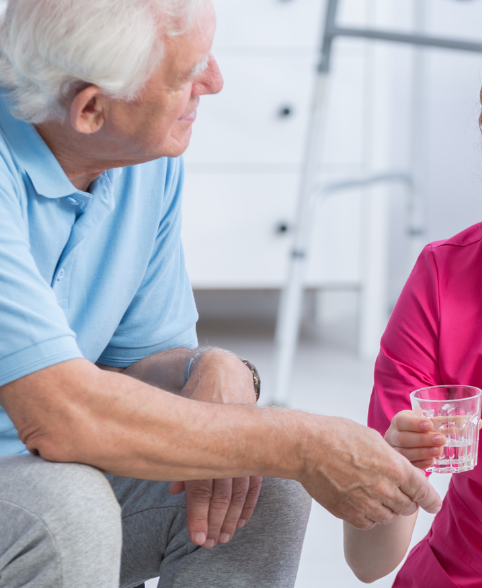 Koffeinhaltige Getränke
steigern nicht per se die Diurese. Daran gewöhnte Patienten sollten nicht darauf verzichten müssen! (bis zu 4 Tassen pro Tag sind OK)
werden zur Flüssigkeitsbilanz gezählt
Koffeinhaltige Getränke können aber bei Hitze eine weitere Belastung für den Kreislauf darstellen
Gelegentlicher Alkoholkonsum kein Problem (auch bei Wassermangel kann die Niere dem diuretischen Effekt noch gegensteuern)
23
29.10.2018
VON DER PATIENTENVERSORGUNG ZUR PRÄVENTION 

+

VON DER PRÄVENTION
 ZUR PATIENTENVERSORGUNG
24
29.10.2018
Präventionsmaßnahmen während Hitzeperioden
Hitze als gesundheitsrisiko
Alter: Gesundheitsrisiko 
Schlechtere Adaptation
+ Hitze: Gesundheitsrisiko

Hitze kann den 
Ausschlag geben!
+ Krankheit & Medikamente: Gesundheitsrisiko
25
29.10.2018
Präventionsmaßnahmen während Hitzeperioden
Ansatzpunkte
Die …

Vorbeugung am Menschen (Patienten)
Anpassung des Verhaltens
Umgestaltung/Anpassung des Wohnraums
Einbindung von Angehörigen

… gehen Hand in Hand
und ergänzen sich gegenseitig!
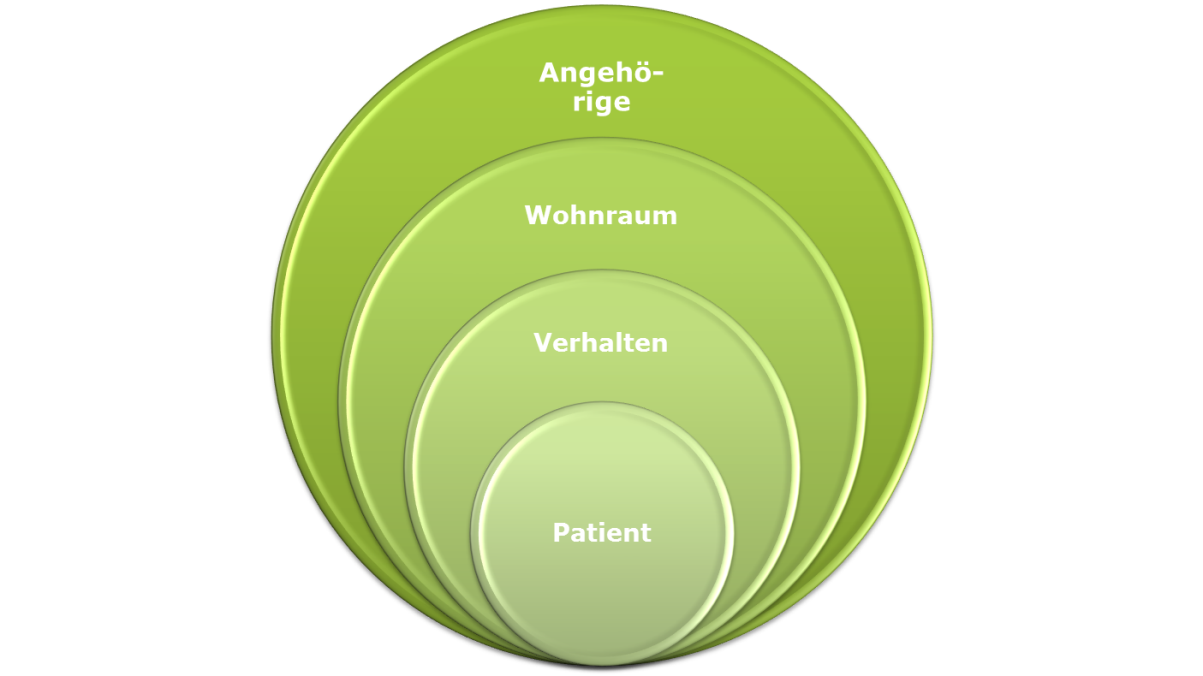 26
29.10.2018
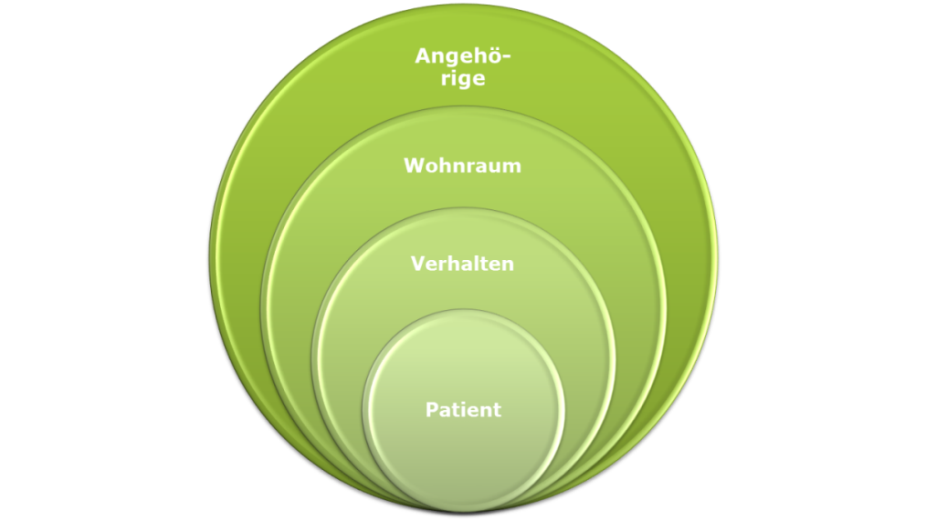 Präventionsmaßnahmen während Hitzeperioden
Die Sache mit den Medikamenten – Bewusstsein schaffen
Auswirkungen von Medikamenten auf
Durstempfinden
Trinkverhalten
Wasserhaushalt
Oftmals Einnahme mehrerer Medikamente

Blick auf den Medikamentenplan!
Risikopatienten identifizieren
Besonderes Augenmerk auf präventive Maßnahmen

CAVE: Medikamente vor Hitze schützen!
27
29.10.2018
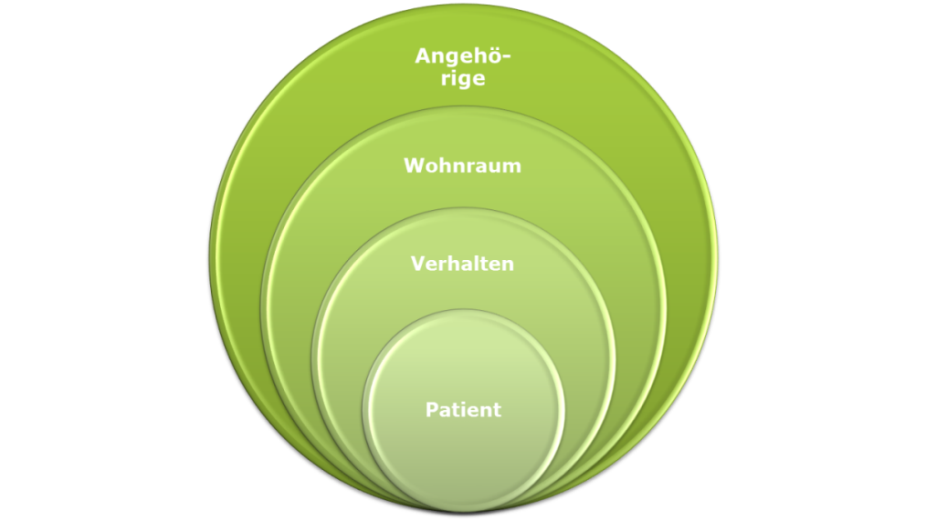 Präventionsmaßnahmen während Hitzeperioden
Die Sache mit den Medikamenten – Bewusstsein schaffen
Wasserverluste durch
Diuretika
SGLT2-Hemmer (Gliflozine; Handelsname: Jardiance, Forxiga)
Nierenschädigende Medikamente
NSAID (NSAR), z. B. ASS, Ibuprofen
Zytostatika
Antibiotika (Penicilline, Cephalosporine)
Bei eingeschränkter Nierenfunktion  Akkumulation der Wirkstoffe  Überdosierung
CAVE (beide: geringe therapeutische Breite)
Lithium (Quilonum retard)
Digitalis (Digitoxin AWD, Digimerck)
28
29.10.2018
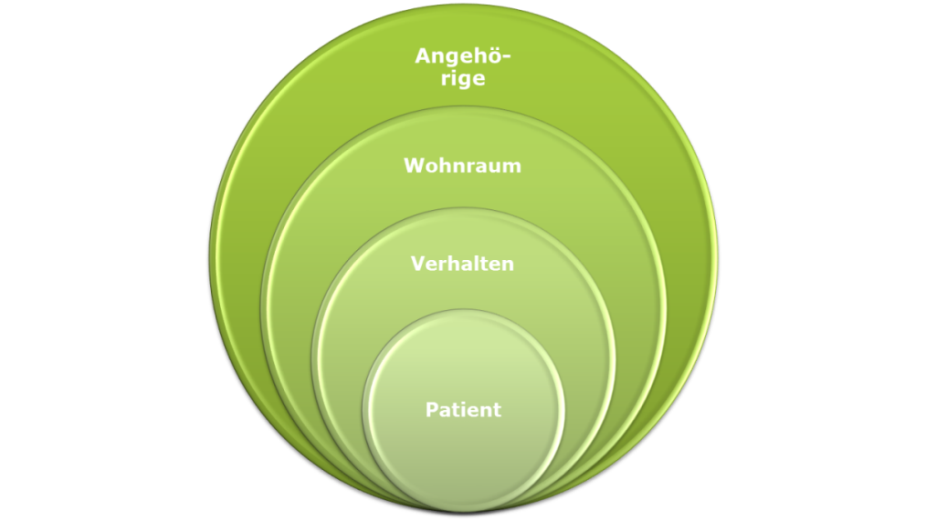 Präventionsmaßnahmen während Hitzeperioden
Vorbeugung am Patienten
Kleidung anpassen
weit, leicht, atmungsaktiv  Zirkulation
hell statt dunkel  Reflektion statt Absorption
Kopfbedeckung und Sonnenbrille
Bevorzugt Baumwollkleidung
Befeuchtung der Haut
Nasse Tücher auf Beinen, Armen, Gesicht und Nacken
Haut mit kühlem Wasser befeuchten und trocknen lassen (dem Körper wird Verdunstungswärme entzogen)
Kühle Fußbäder
Regelmäßiges Wiegen
Wenn möglich in klimatisierten Räumen aufhalten
29
29.10.2018
Präventionsmaßnahmen während Hitzeperioden
Anpassung des Verhaltens
Essverhalten
Hoher Wassergehalt
Trinkverhalten
Über den Tag verteilt
Nicht eiskalt
Körperliche Aktivität reduzieren
Gartenarbeit, Einkaufen, Spazieren, Sport/Physiotherapie
Meiden
längerer Aufenthalt in parkenden Autos
Hitzestunden (11-18 Uhr) 
Eincremen und im Schatten aufhalten
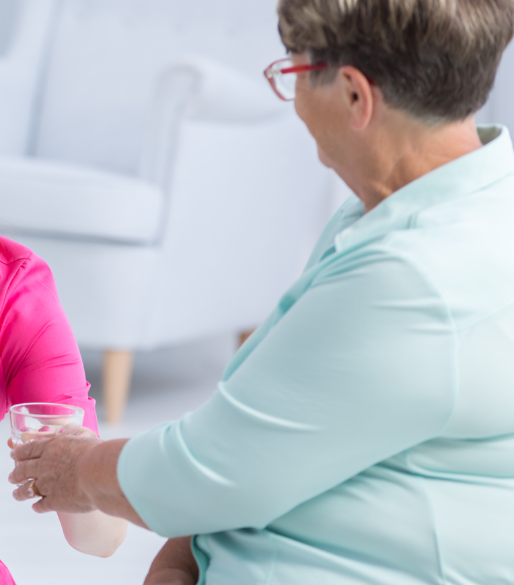 30
29.10.2018
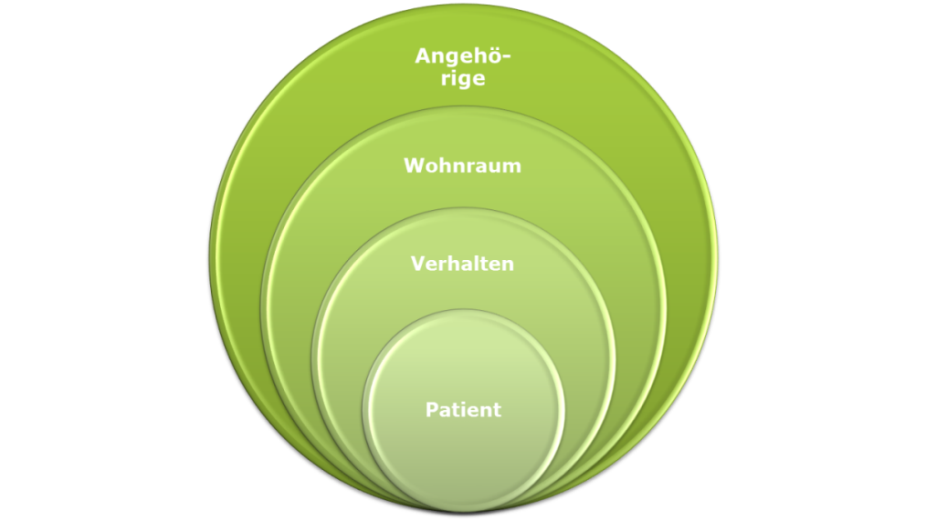 Präventionsmaßnahmen während Hitzeperioden
Umgestaltung/Anpassung des 	Wohnraums
Beschattung (Rollläden > Vorhänge)
Lüften – frühmorgens und nachts
Fenster tagsüber geschlossen halten
Hilfsmittel: Fächer, Ventilator, nasse Tücher aufhängen
Elektrogeräte und Lampen erhitzen den Raum zusätzlich – wenn möglich abschalten
Gut lesbares Thermometer anbringen (<26°C)
Zimmerpflanzen (Verdunstung kühlt den Raum)
31
29.10.2018
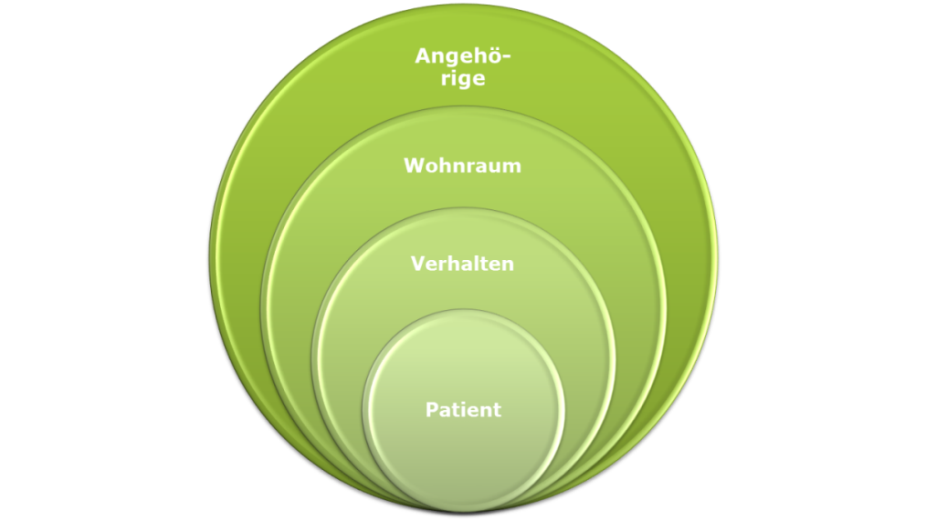 Präventionsmaßnahmen während Hitzeperioden
Einbindung der angehörigen
Geben Hinweise bzgl. Kleidung/Abkühlung oder bieten Hilfe an (je nach Gesundheitszustand des Patienten)
Erinnern (auch z.B. per WhatsApp) und üben richtiges Verhalten 
Helfen bei der Umgestaltung des Wohnraums und bieten tatkräftige Unterstützung
Motivieren Sie zu regelmäßigen Besuchen durch Angehörige und Nachbarn!
32
29.10.2018
Vernetzungsmöglichkeiten während Hitzeperioden
Informationsmöglichkeiten über Hitzeperioden
Hitzewarn App des Deutschen Wetterdienstes – 
Kostenlos für iOS und Android
Informiert über bestehende Hitzewarnungen (automatisch: Push-Benachrichtigung)
Ortsbestimmung per GPS möglich
alternativ
Mehrere Landkreise als Favoriten auswählen
33
29.10.2018
[Speaker Notes: ANMERKUNG: App runterladen und diese vorstellen, besprechen]
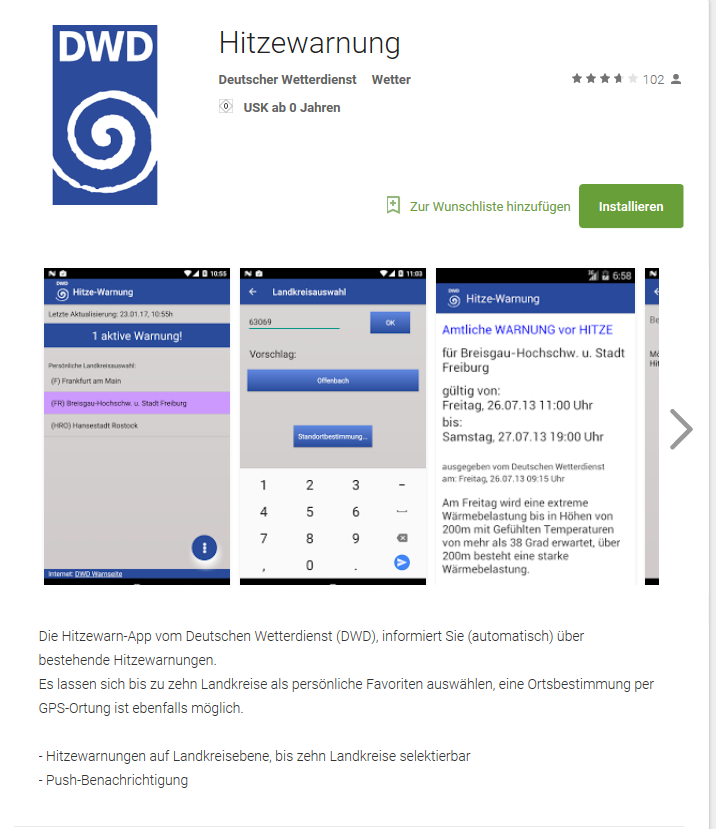 Vernetzungsmöglichkeiten während Hitzeperioden
Hitzewarnapp android
34
29.10.2018
Vernetzungsmöglichkeiten während Hitzeperioden
Hitzewarnapp Apple
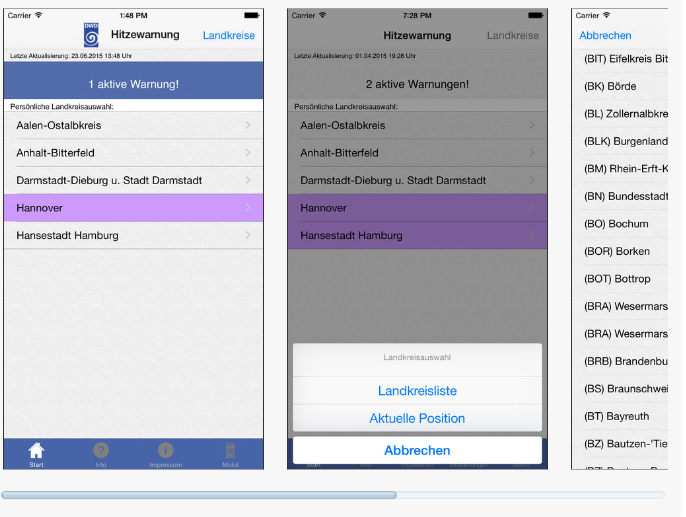 35
29.10.2018
Vernetzungsmöglichkeiten während Hitzeperioden
Wann verschickt der dwd hitzewarnungen?
Hitzewarnungen werden herausgegeben, wenn…
eine starke Wärmebelastung für mindestens 2 Tage in Folge vorhergesagt wird und
eine ausreichende nächtliche Auskühlung der Wohnräume nicht mehr gewährleistet ist
2 Warnstufen
Warnstufe 1 – starke Wärmebelastung: die gefühlte Temperatur liegt am frühen Nachmittag bei ca. 32°
Warnstufe 2 – extreme Wärmebelastung: die gefühlte Temperatur überschreitet am frühen Nachmittag 38°
Zusätzlich werden ältere Menschen und Stadtbewohner unter bestimmten Voraussetzungen gezielt angesprochen.
36
29.10.2018
[Speaker Notes: Quelle: 
http://www.dwd.de/DE/leistungen/hitzewarnung/hitzewarnung.html]
Hitze als Auswirkung des Klimawandels
Vorstellung DER Patientin Frau Maier
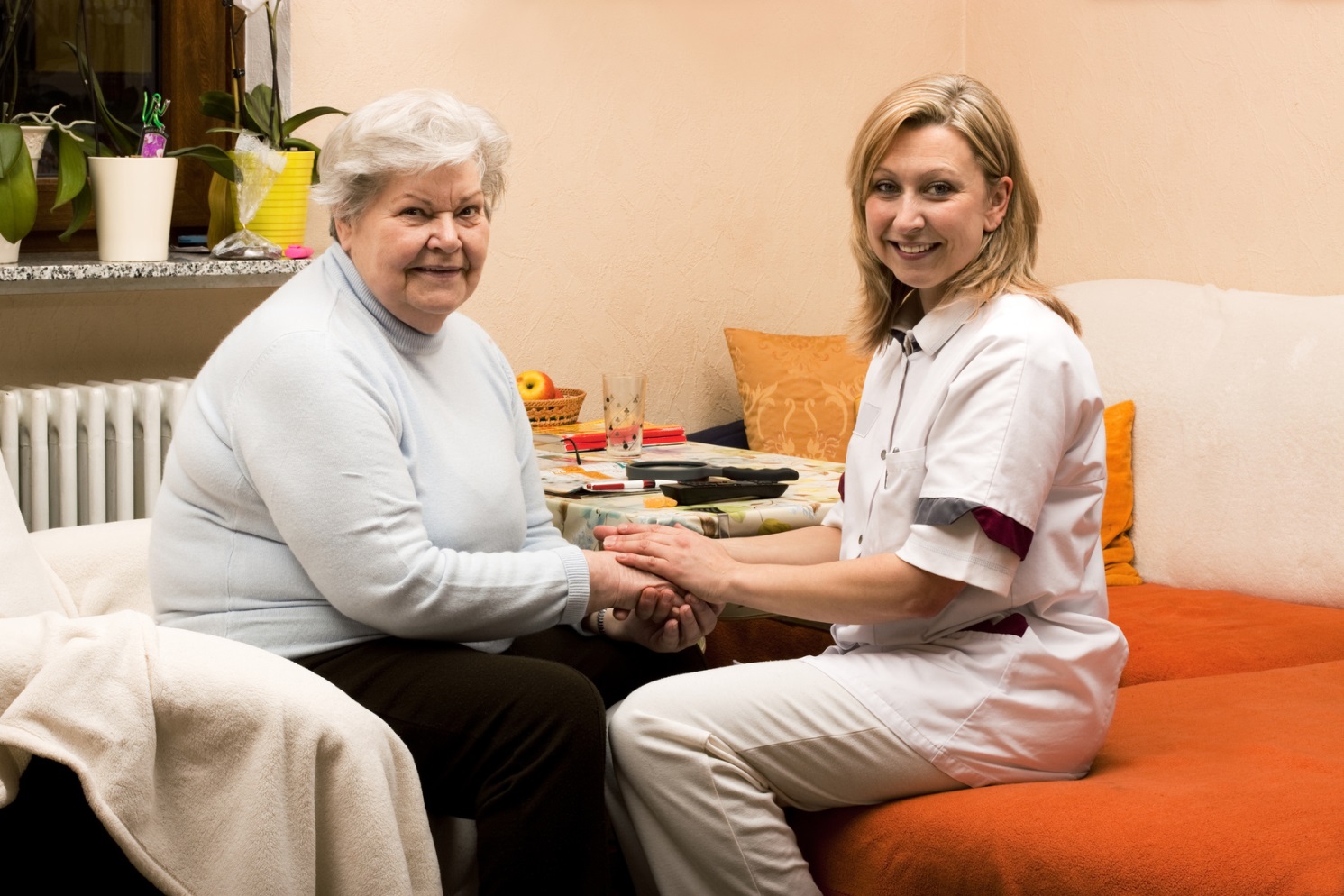 78 Jahre alt

1,55m

84 kg

Verwitwet

Die beide Söhne leben in Hamburg und New York
37
29.10.2018
Hitze als Auswirkung des Klimawandels
Wie lebt frau maier?
Die Wohnung
Dicht bebauter Stadtteil in München
Mietwohnung in einem Mehrfamilienhaus (seit 55 Jahren)
Wohnung liegt im 5. Stock im Dachgeschoss, kein Aufzug, schlechte Dachisolierung
Es gibt keine Rollos, nur Vorhänge

Soziale Kontakte
Mahlzeiten: Essen auf Rädern
Einkäufe werden von der Nachbarin mitgebracht
2-mal/Woche spielen Frau Maier und ihre Nachbarin Karten
1-mal/Woche kommt die Putzfrau
38
29.10.2018
Hitze als Auswirkung des Klimawandels
Die gesundheit von frau maier
Erkrankungen
Herzinsuffizienz NYHA II
Diabetes mellitus Typ II
Arthrose in den Kniegelenken und somit Schmerzen beim Gehen, sodass Frau Maier ihre Wohnung ungern verlässt

Behandlung
Selbstständige und überwiegend zuverlässige Medikamenteneinnahme (Schmerzmittel, leichtes Schlafmittel, Medikament gegen die Herzinsuffizienz)
Frau Maier hält sich nicht ganz an die Diät und Essenszeiten
Keine Beschränkung in der Flüssigkeitszufuhr aufgrund der Herzinsuffizienz
Selbstständige Blutdruck- und Blutzuckermessung, 2-malige Kontrolle/Woche durch die MFA oder durch den Pflegedienst
39
29.10.2018
Hitze als Auswirkung des Klimawandels
Ihr besuch bei frau maier
Bei der 2x wöchentlichen Blutdruck- und Blutzuckerkontrolle fällt Ihnen auf:
Frau Maier
…klagt über Kopfschmerzen und Schwindel
…macht einen nervösen Eindruck
…ist unaufmerksam
…fühlt sich erschöpft
…ist für das Wetter zu warm angezogen
40
29.10.2018
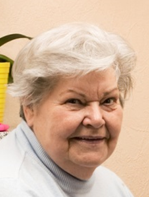 Bedeutung für die Gesundheitsberufe
Bedeutung für die Gesundheitsberufe
In dem Fall von Frau Maier ist es wichtig:
zu erkennen, dass sie eine gefährdete Person ist
Symptome zu sammeln, die auf eine Exsikkose hinweisen
den Arzt zu informieren
Interventionen frühzeitig einzuleiten/durchzuführen
Interventionen zu evaluieren
die Prophylaxe zu initiieren, um das künftige Risiko einer Exsikkose zu reduzieren
41
29.10.2018
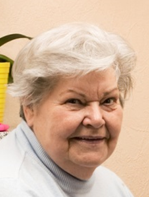 Hitzeassoziierte Gesundheitsprobleme
Hitzeassoziierte Gesundheitsprobleme
Die Probleme von Frau Maier: 

…sie klagt über Kopfschmerzen
…macht einen nervösen Eindruck
…ist unaufmerksam
…fühlt sich erschöpft


Abklären von weiteren Anzeichen einer Exsikkose
42
29.10.2018
Einordnung der Risikogruppe
Welches Risikofaktoren treffen auf frau Maier zu?
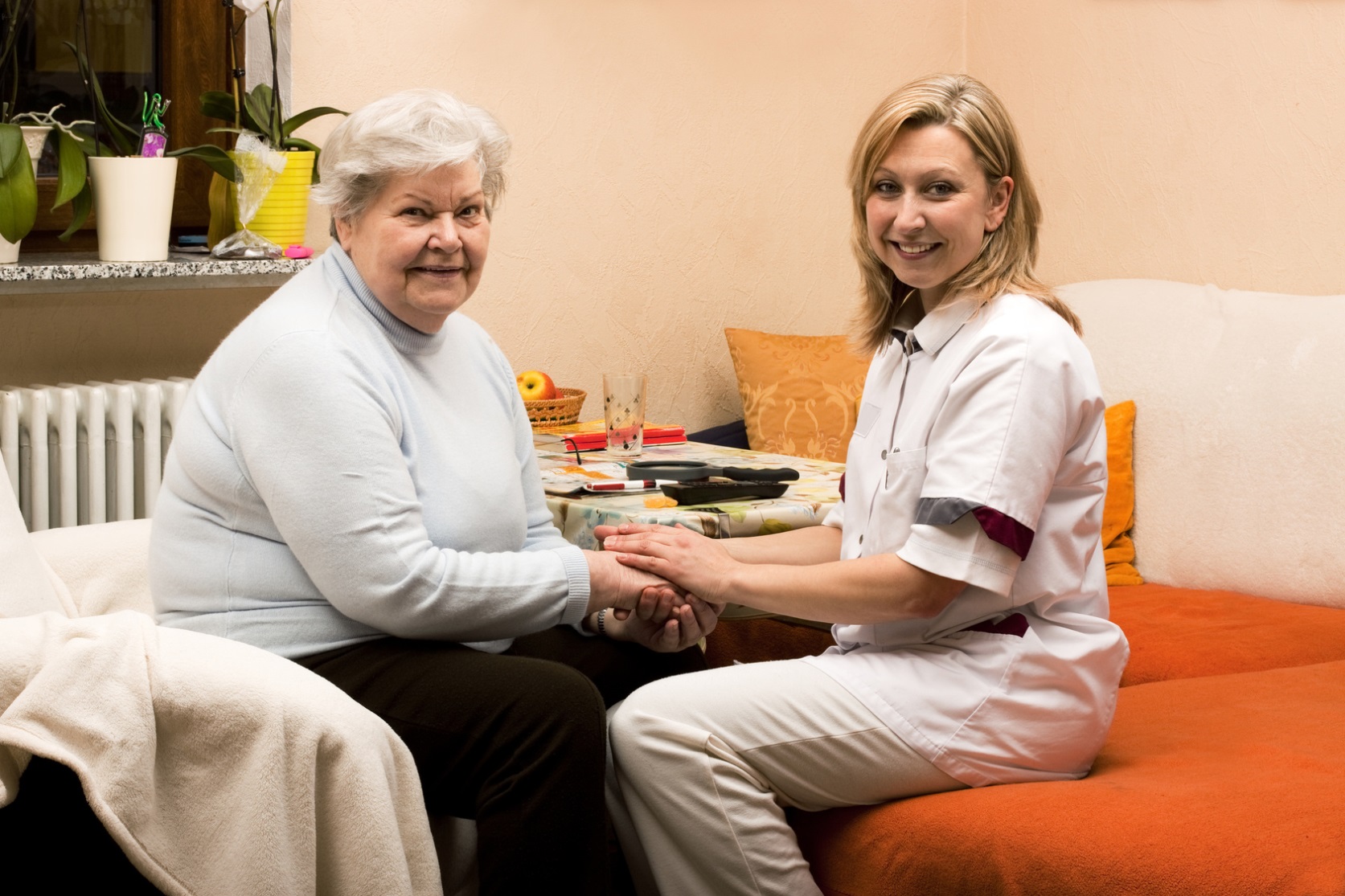 43
29.10.2018
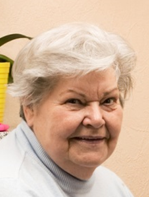 Einordnung der Risikogruppe
Einordnung der Risikogruppe
Sie besuchen Frau Maier bei der 2x wöchentlichen 
Kontrolle des Blutzuckers und der Blutdruckmessung. 
Es ist auffallend heiß in der Wohnung. 

Welche Risikofaktoren treffen bei Frau Maier zu?
ist über 70 Jahre
Chronische Erkrankungen: Herzinsuffizienz, Diabetes mellitus, Knieschmerzen
Nimmt mehrere Medikamente 
Sie lebt in einer Dachwohnung, das Dach ist schlecht isoliert, hat nur Vorhänge
Lebt allein
Ist zu warm gekleidet
Hat im Augenblick kognitive Probleme und Schwindel
BMI 35,0 - bedeutet Adipositas
44
29.10.2018
[Speaker Notes: Anmerkung: 
PRÄSENZPHASE]
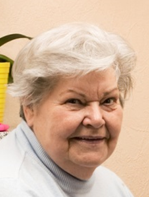 Patientenversorgung während der Hitzeperioden
Patientenversorgung Während der Hitzeperioden
Plan für Frau Maier: Flüssigkeitsdefizit, Wissensdefizit
Trinkmenge festlegen (Absprache mit dem Arzt)
Bereitstellen der Getränke, Getränkewunsch einbeziehen 
Patientin informieren, dass es wichtig ist, zu trinken 
Trinkmenge einteilen, kontrollieren 
Leichte Kost
Luftige Kleidung tragen
Lüften in den Morgen- und Abend-/Nachtstunden
Angehörige aufklären und sie einbeziehen, damit sie Frau Maier ans Trinken erinnern
45
29.10.2018